МБДОУ «детский сад общеразвивающего вида №115»группа №4
Путешествие в прошлое
Воспитатель: Матяшова Д.С.
2015 год
УЗЕЛКОВОЕ ПИСЬМО
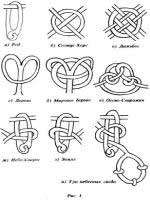 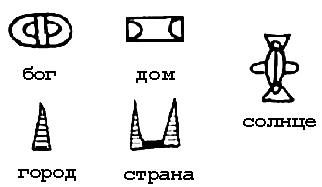 РИСУНОЧНОЕ ПИСЬМО
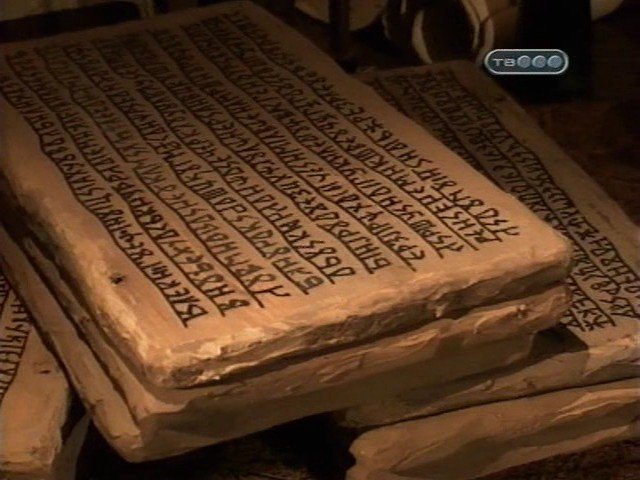 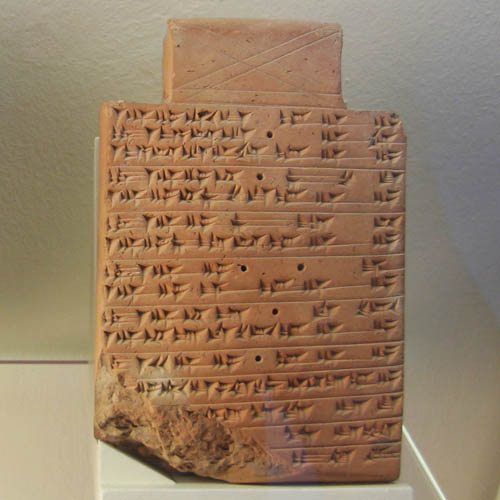 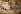 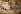 КЛИНОПИСЬ
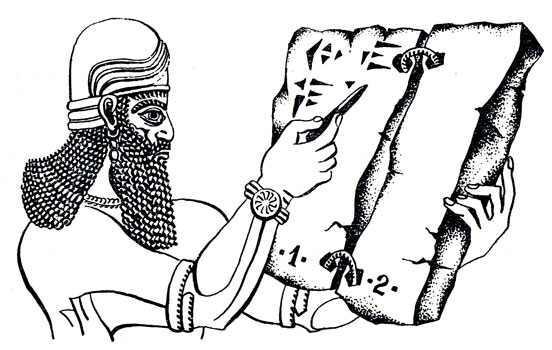 КЛИНОПИСЬ
Берестяные книги
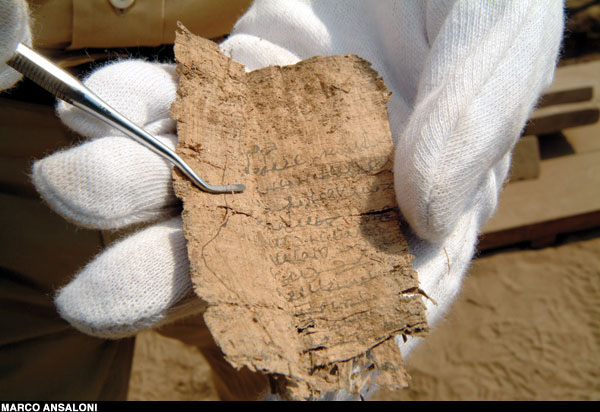 Папирусные книги-свитки
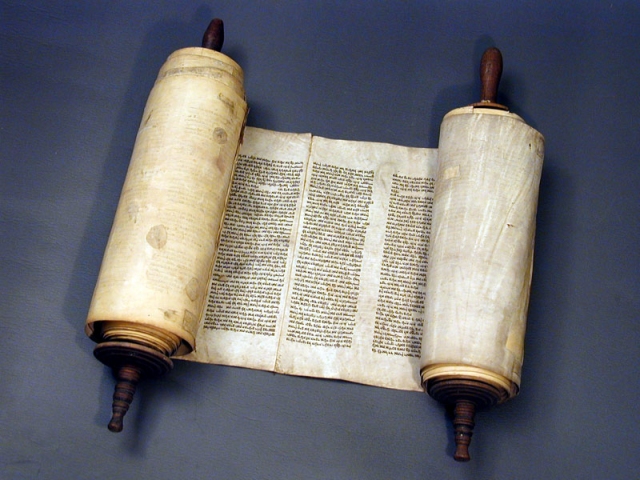 Необычные книги
САМАЯ МАЛЕНЬКАЯ КНИГА
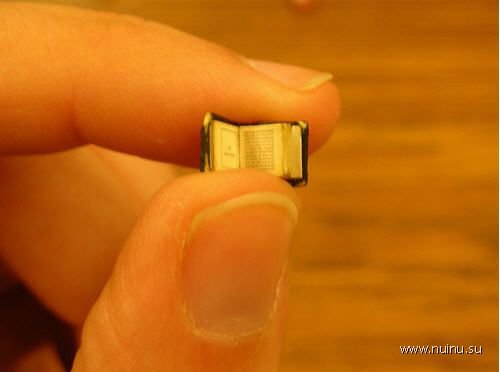 САМАЯ БОЛЬШАЯ КНИГА
САМАЯ ТОЛСТАЯ КНИГА
Объёмная книга
Съедобная книга
Книга из цветов
Книга-тоннель
КНИГА-ПИСТОЛЕТ
КНИГА РЕЦЕПТОВ